AT in the Higher Ed environment: What are students using?
Outline
Introductions

Details


Common Problems/solutions
Who are we?
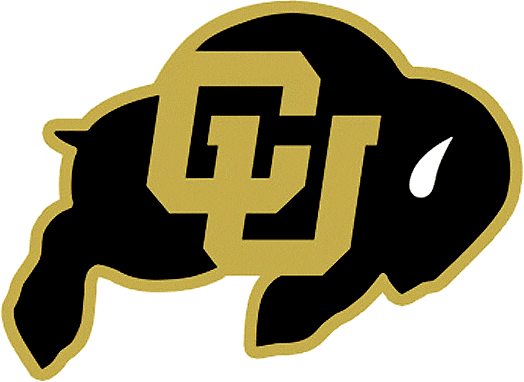 Howard Kramer
Colorado

Korey Singleton
George Mason

Dan Comden
Washington
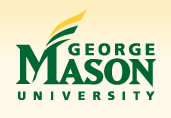 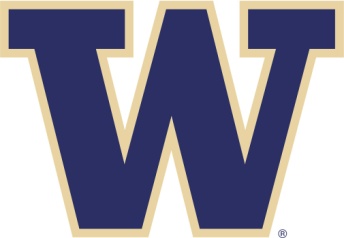 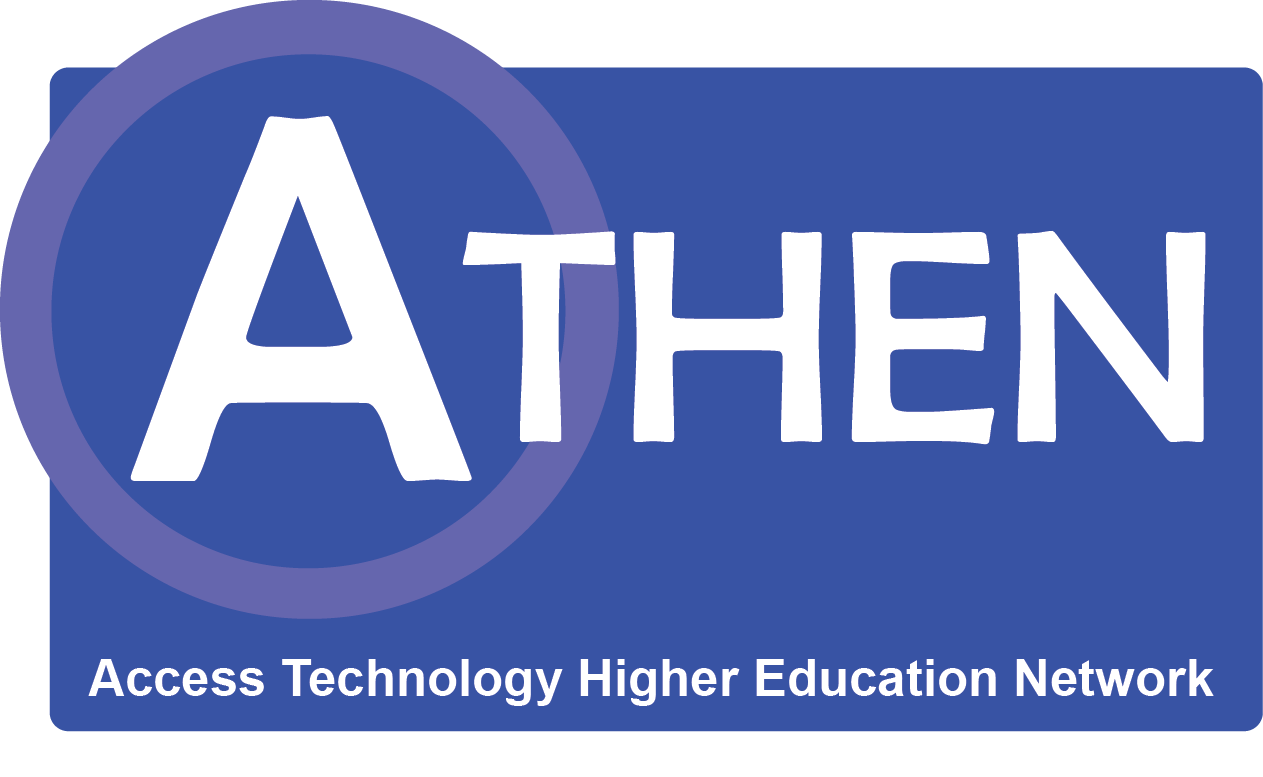 Who are we?
ATHEN
Access Technology Higher Education Network

Web: athenpro.org

Conference: Accessing Higher Ground
November 12-16
Details
Home Departments

Funding

Locations
What are students using?
Screenreaders

Magnification
Hardware
Software

Other hardware
What are students using?
Text to Speech


Scan/Read systems


Speech to Text
Alternate Text/Media
Sources

Math

Graphics

Captioning
Common Problems/Solutions
JAWS

ZoomText

Others?
Speech input
TTS products
What's Next
New products

Mobile devices

Virtualization
Please complete an evaluation HE-05
colorado.edu/disabilityservices/assistivetech.html

ati.gmu.edu/

uw.edu/computing/atl